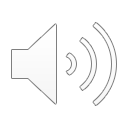 PLANNED
IMPLEMENTATION
RESEARCH & DESIGN
PROJECT OVERVIEW
SPECIFICATIONS
1
2
3
4
DESIGN IMPLEMENTATION
REQUIREMENTS AND CAPABILITIES
DATA ANALYSIS
PROBLEM STATEMENT
PRESSURE SENSOR
This project is a collaboration with the Electrolux Research and Design laboratory working to detect blockage in The 600 Series Dryer. The team is working to develop and implement a control algorithm in the dryer to indicate restriction.
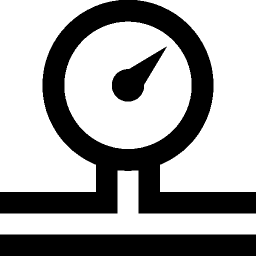 DURABILITY
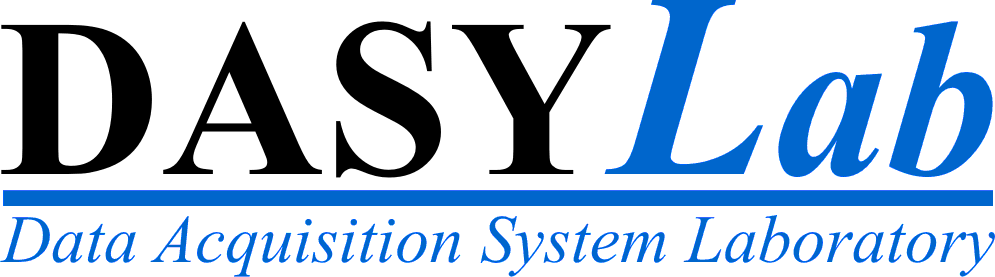 The Team will utilize
to implement the designed algorithm into the the final prototype
Location Differentiation
Location can be 
determined by 
drastic spike in pressure near the exit vent
	Validates presence  
of blockage for
overall algorithm 
An inverse relationship exists between front blockage and pressure
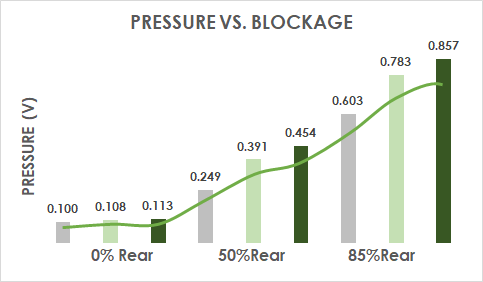 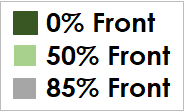 Temperature              200 F
Lifecycle of dryer      4000 cycles or 10 years
Duct type                   rigid, semi-rigid, and                        flexible
Fabric type                cotton, synthetics, rayon, linen, cashmere, wool, silk
SCOPE
600 Series Dryer
80% confidence interval for final design
Determine tolerance for indication
Select sensors for blockage indication 
Utilize DASYLab to configure a new algorithm
EXPECTATION FOR FINAL DESIGN
RESEARCH QUESTION
CONFIGURATION
algorithm accuracy at 80% tolerance
What is an accurate(80% Confidence Interval) way to measure blockage in the external exhaust vent and internal lint filter of the Electrolux 600 Series Dryer?
Blockages                 exterior vent, exhaust vent, lint filter
Pressure sensor addition
functional prototype
SAFETY
VALIDATION
To ensure that the blockage is properly identified the following conditions would be met:
Sensor values are within tolerance levels
All 3 sensors show blockage level values for most of the cycle
Blockage still appears after 5 consecutive dryer cycles
CAPACITIVE MOISTURE SENSOR
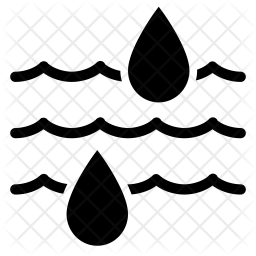 CONCEPT OF OPERATIONS
Failure of sensor        independent
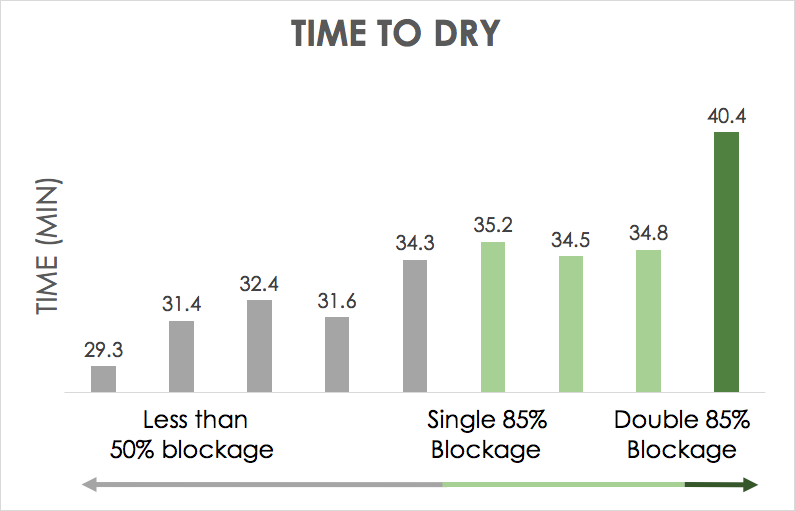 ACCURACY
Blockage Confirmation
          Larger blockages in 
          one or both the lint filter and exhaust vent cause a slower moisture removal rate
         There is a clear rise in
         dry time when blockages exist in both locations
SYSTEM BLOCKAGE
ALGORITHM INDICATION
SENSOR 
RECOGNITION
SOLUTION
data validation
Percent error              20% tolerance
(sensor reading)
1
2
THE DESIGN
BLOCKAGE TESTING
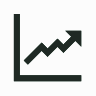 FUTURE WORK 
(SENIOR DESIGN 2)
The 600 Series dryer function has many error codes built in for various scenarios, counting blockage.  

The design chosen will edit the current vent detection error code. 

Error Code/ Indication Algorithm
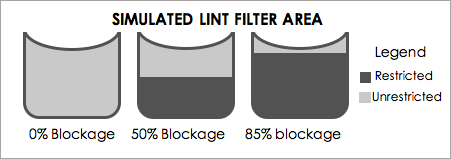 PREDICTED DATE OF COMPLETION
IN YEAR 2020
TEMPERATURE SENSOR
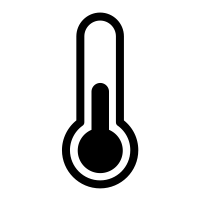 General Detection
      	85% Blockage in filter  	AND/OR Exhaust vent causes NTC2 to spike
The temperature is 	lower if only 0-50%
Blockage in the system
Lack of airflow makes 
heat rise to the NTC 2
Sensor from the Heater
Addition of a pressure sensor at location
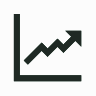 8/1
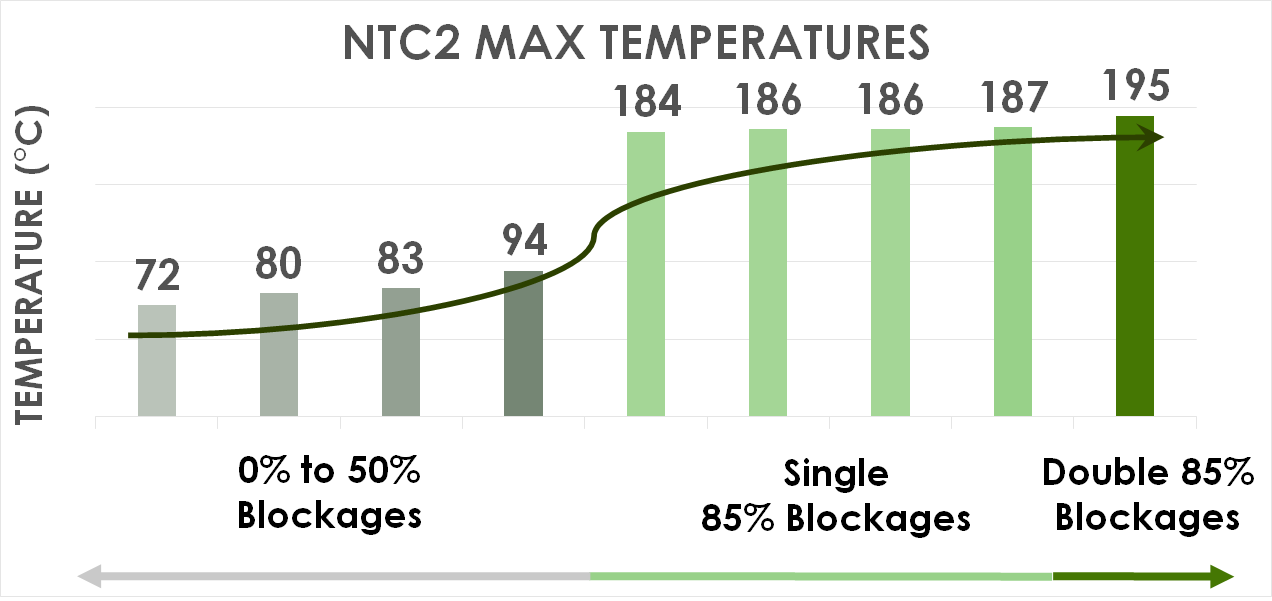 B
4
Lint filter blockage was simulated using Aluminum tape to restrict airflow out of the drum.
LOCATION IDENTIFICATION
Pressure sensor       determines where the blockage is  located
1
B
DETECTION 1
9/20
algorithm threshold identification
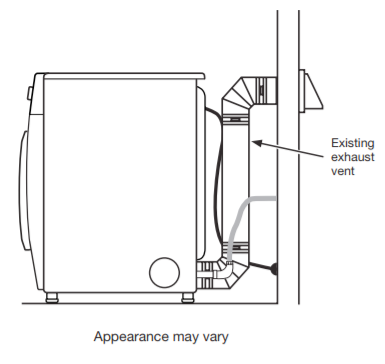 D
Initial indication of blockage uses NTC 2
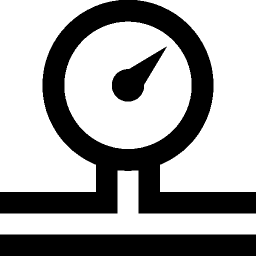 10/01
alarm trigger in current system
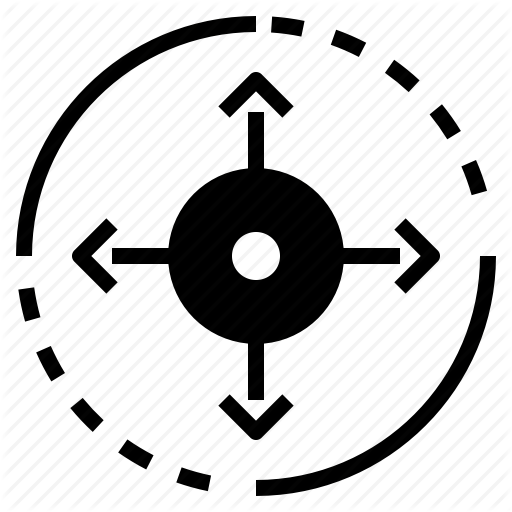 Pressure Sensor
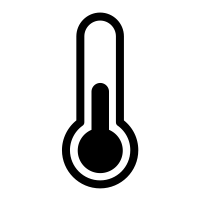 DETECTION VERIFICATION
3
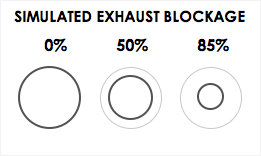 implement algorithm into dryer
A cone is used to simulate restriction in the exhaust vent
NTC 2
In order for an error code to appear blockage indication must occur in 5 consecutive cycles
10/26
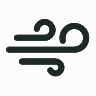 test algorithm in dryer
A
11/20
C
Capacitive Moisture Sensor
B
2
DETECTION 2
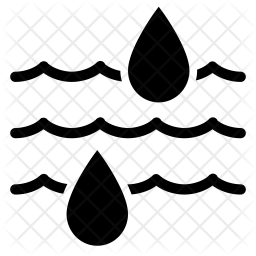 12/9
Verification uses the Capacitive Moisture Sensor
3
4
PROJECT OVERVIEW
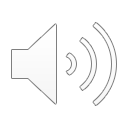 1
PROBLEM STATEMENT
The team, ELEC_VENT, is currently in collaboration with the Electrolux Research and Design laboratory working to detect blockage in the 600 Series Dryer. ELEC_VENT will work to develop and implement a control algorithm in the dryer to indicate if there is a restriction.
RESEARCH QUESTION
SCOPE
600 Series Dryer
80% confidence interval for final design
Determine tolerance for indication
Select sensors for blockage indication 
Utilize DASYLab to configure a new algorithm
What is an accurate(80% Confidence Interval) way to measure blockage in the external exhaust vent and internal lint filter of the Electrolux 600 Series Dryer?
CONCEPT OF OPERATIONS
ALGORITHM INDICATION
SENSOR 
RECOGNITION
SOLUTION
SYSTEM BLOCKAGE
1
2
SPECIFICATIONS
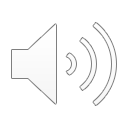 REQUIREMENTS AND CAPABILITIES
SAFETY
DURABILITY
1-3 m/s
200F
4000 cycles or 10 years
rigid, semi-rigid, flexible
cotton, synthetics, rayon, linen, cashmere, wool, silk
Vent air speed
Temperature
Lifecycle of dryer
Duct type

Fabric type
implementation possibility

independent
Adaptation


Failure of sensor
SOLUTION
CONFIGURATION
ACCURACY
Percent error
(sensor reading)
20% tolerance
Blockages


Location viability
exterior vent, exhaust vent, lint filter
space for sensor
2
3
DESIGN
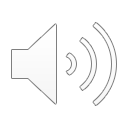 BLOCKAGE TESTING
THE DESIGN
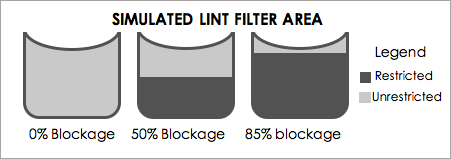 The current 600 Series dryer function has many error codes built in for various scenarios, counting blockage. 
The design chosen will edit the current vent detection error code. 
   Error Code/ Indication Algorithm
Lint filter blockage often referred to as “front blockage” was simulated using Aluminum tape to restrict airflow out of the drum.
The pressure sensor will determine where the 
blockage is located, either 
location      	or
Addition of a pressure sensor at location
4
LOCATION IDENTIFICATION
1
B
DETECTION 1
B
A
The temperature 	 sensor NTC 2 is		 used for the initial		 indication of a		 blockage
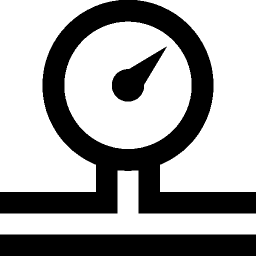 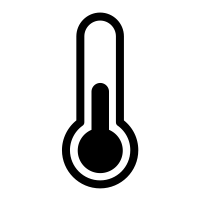 NTC 2
Pressure Sensor
3
DETECTION VERIFICATION
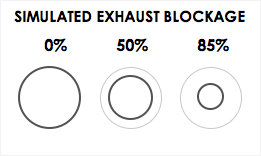 A cone is used to simulate restriction in the exhaust vent
Once the system detects
an indication from step 1 
and 2, it must detect it again
5 consecutive times before the error code will fire the blockage indication.
2
DETECTION 2
Capacitive Moisture Sensor
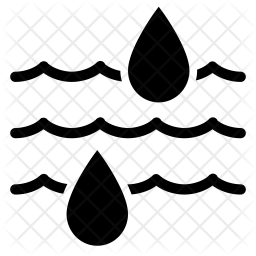 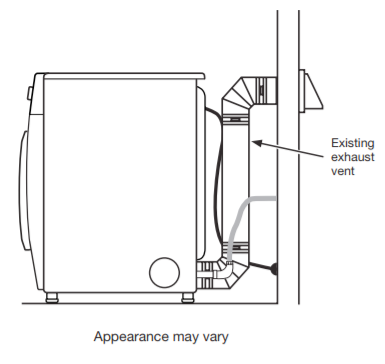 D
The capacitive moisture sensor		 will verify if there is a blockage.
A
C
B
3
3
RESEARCH
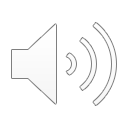 DATA ANALYSIS
MOISTURE SENSOR
PRESSURE SENSOR
Location Differentiation
Location can be 	determined 
by drastic spike in pressure
near the exit vent
		Validates presence of 
		blockage for overall
algorithm
An inverse relationship exists between front blockage and pressure
TEMPERATURE SENSOR
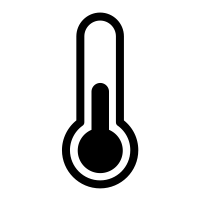 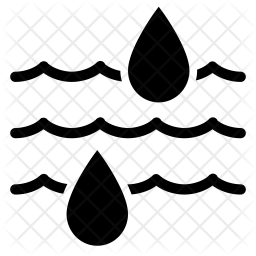 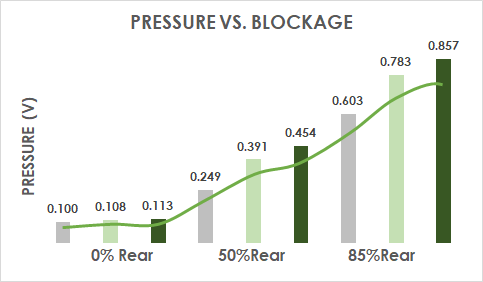 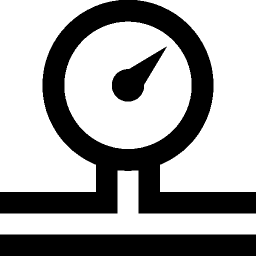 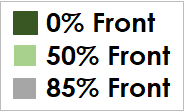 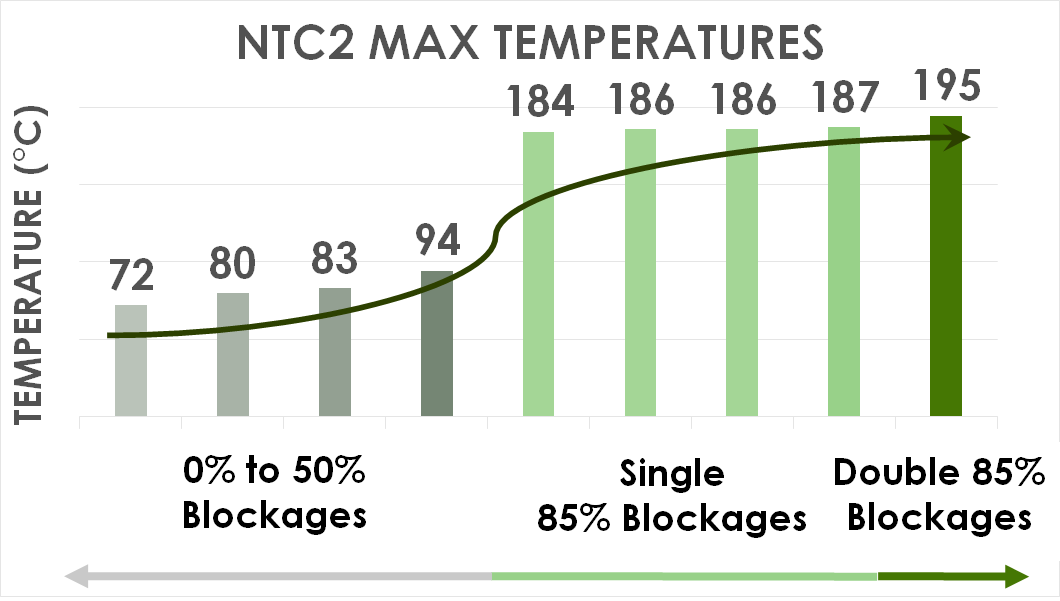 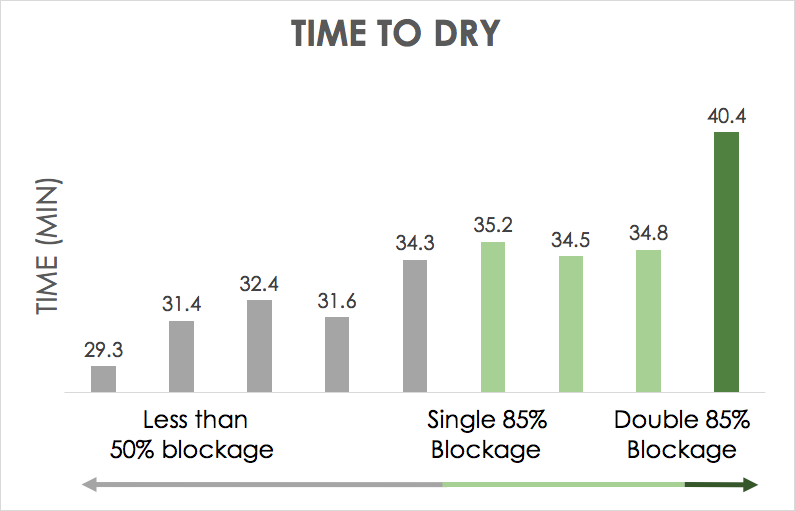 General Detection
85% Blockage in filter AND/OR
exhaust vent causes NTC2 to
spike
The temperature is lower if only
0-50% Blockage in the system
Lack of airflow makes heat rise
to the NTC 2 sensor from the
heater
Blockage Confirmation
          Larger blockages in 
          one or both the lint filter and exhaust vent cause a slower moisture removal rate
         There is a clear rise in
         dry time when blockages exist in both locations compared to just one
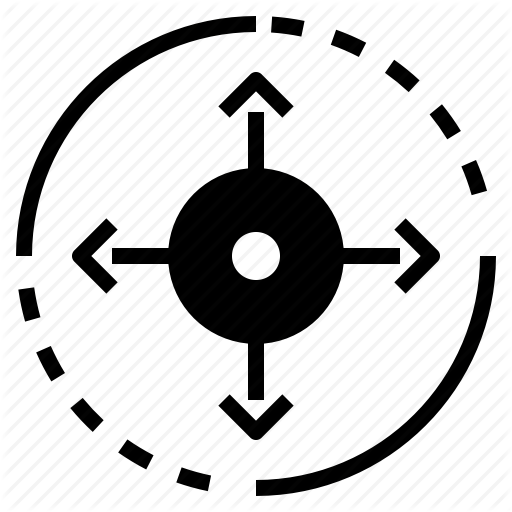 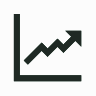 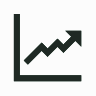 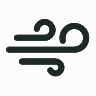 3
PLANNED
IMPLEMENTATION
4
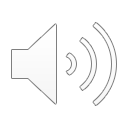 EXPECTATION FOR FINAL DESIGN
DESIGN IMPLEMENTATION
The Team will utilize
to implement the designed algorithm into the the final prototype
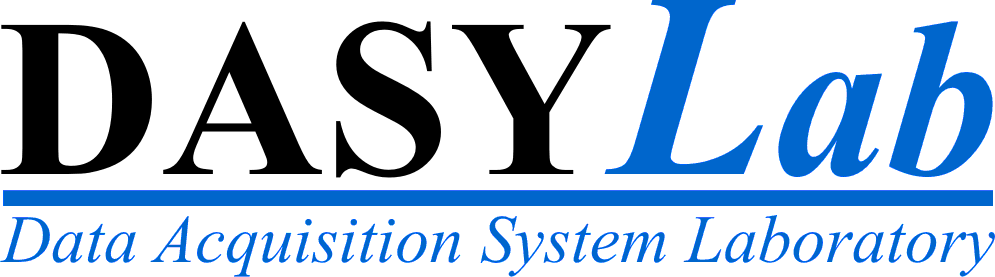 Algorithm accuracy at 80% tolerance
Pressure sensor addition
Functional prototype
FUTURE WORK 
(SENIOR DESIGN 2)
VALIDATION
To ensure that the blockage is properly identified the following conditions would be met:
Sensor values are within tolerance levels
All 3 sensors show blockage level values for most of the cycle
Blockage still appears after 5 consecutive dryer cycles
Data validation
PREDICTED DATE OF COMPLETION IN YEAR 2020
8/1
Algorithm threshold identification
9/20
Alarm trigger in current system
10/01
Implement algorithm into dryer
10/26
Test algorithm in dryer
11/20
12/9
4